Point of Care Testing
2 Unique Patient Identification 
Last Name, First Initial & DOB or Name & MR# all the time, every time!
Important Quality Assurance Items
Any QC or kit must have:
Date Opened
Initials of the Staff who opened
Staff MUST record results the day they are performed.
Quality Control
Performed According to Manufacturer’s Directions
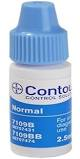 Contour Glucometer
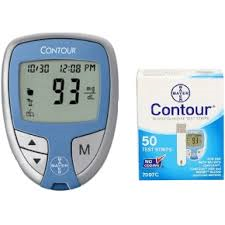 Bayer Glucometer Strips MTI#:  0019647
Bayer Low QC MTI#:  0019777
Bayer High QC MTI#:  0019778
Lancets MTI#:  0019624
QC must be performed everyday patient testing is performed!

Bayer Quality Control solution stability ~
 6 months from the date opened. Record the new expiration date on bottle.
Record the new expiration date in the QC log book. Do not record the original expiration on the bottle.
Ranges for Low, Normal and High are on the bottom of the strip box – don’t throw it away!!
Bayer Testing Strips stability:  Unopened and open strips are good until the expiration date on the bottle as long as the cap is snapped shut and room temperature is maintained.

Critical Values must be repeated and given to the provider: <40 & >400 mg/dL
GlucoseMnemonic:  POC Blood Glucose
Sofia 2 influenza  A&BSARS COVID AG, SARS + Flu AG Dual test
SARS Ag Kit Meditech Item Number: 0033475 – EXPRESS CARE ONLY
Flu A&B Ag Kit MTI#: 0027980 
Flu/SARS Combo Kit MTI#: 0033897 – EXPRESS CARE ONLY
RSV Kit MTI#: EXPRESS CARE ONLY

Calibration Cassettes – Supplied by Point of Care Department
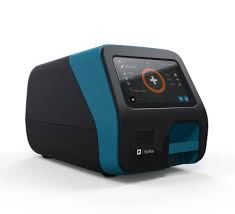 External QC~ Positive & Negative Swabs in each box.
Each new lot number
New shipment same lot number
New operator
Invalid QC needs to repeated
Recording QC
Multiple boxes of the same lot received in same shipment ~only have to perform QC on one box which is valid for all boxes.
Recording Patient Results:
Each Flu is either Positive or Negative, Control Acceptable.
SARS is either Presumptive Negative or Positive, Control Acceptable
Calibration – every 30 days with calibration cassette
Flu A&BMnemonic:  POC FLU AB
Sure-vue hCG urine test
Urine Pregnancy Kit MTI#:  0031712

Quantimetrix QC Kit  
MTI#:
0029989 (Single set) – Primary Care, Women’s Health, Nephrology & Express Care
0000616 (Set of 5) - Urology
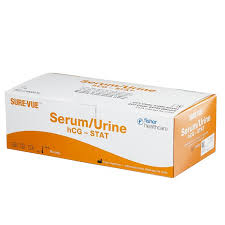 External QC vs. Internal QC
External QC ~ new lot number, new shipment, same lot number, new operator, invalid test
EVERY 30 DAYS the kit is open
Internal QC ~ assessed every test = line at T & Clear Background
Must be recorded with each patient test in Expanse or Meditech

Make new sheets with new lot number of Dropper Plus QC.

Urine QC Open Stability ~ Room Temp – 30 Days; Refrigerator -
Expiration Date on Bottle
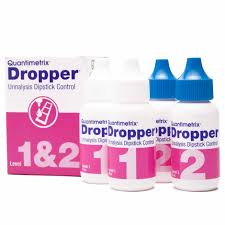 Urine PregnancyMnemonic:  POC Urine Pregnancy
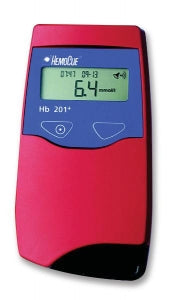 HemoCue - Hemoglobin
Hemocue Cuvettes (Individually wrapped) MTI#:  0025509
Hematrol Normal QC MTI#:  0029311
Hematrol Low QC MTI#:  002203
Lancets (Hemocue only) MTIS#:  0029744
QC
Electronic Self-Test each time it is turned and every 8 hours the meter is left on.
2 levels of QC must be run with each new lot of cuvettes, same lot new shipment, new operator and if patient results are questionable.

Performing the test:
Cuvettes must be used within 3 minutes after removal from package.
Fill the cuvette in one continuous process DO NOT refill!
Testing must occur within 10 minutes of filling the cuvette
Measuring Range: 0-25.6 g/dL

Critical Value
≤ 8 mg/dL Repeat and notify provider

Maintenance must be performed each day of patient testing.
HemoglobinMnemonic:  POC Hemoglobin
DCA Vantage A1c Analyzer
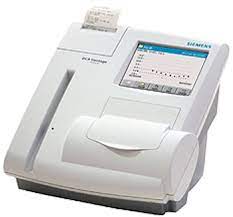 A1c Cartridges MTI#:  0032798
NOVA-One QC MTI#:  0017774
DCA Paper MTI#:  0016611
Other maintenance items – please reach out to Point of Care Coord.
A1c Kit stability – Refrigerator temp – Expiration on Box ; Room Temperature – 3 months (record the new expiration on the top of the box.
Calibration – before starting a new lot number of kit you must swipe the calibration barcode found in the box.

Upon receipt of the kits, check the temperature indicator located on the front of the carton. If the indicator dot is RED DO NOT use the cartridges. Contact the POCC for replacement.


QC – each new lot #, new shipment even if the same lot #, new operator, test results or storage of kits is questionable.  ONE LEVEL EVERY 30 DAYS a box is at ROOM TEMP.

MUST start begin the test within 5 minutes of filling the capillary holder with sample.

Perform all necessary maintenance listed in the Events Notification screen on the Home Screen.
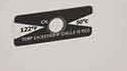 HBA1c Mnemonic:  POC Hemoglobin A1c
Immunocard Strep A  Ag Kit
Meridian ImmunoCard Stat! Strep A Kit

Email Mimi Casavant first if there are free kits available they will be sent via courier.

Strep Kit MTI#:  0035723
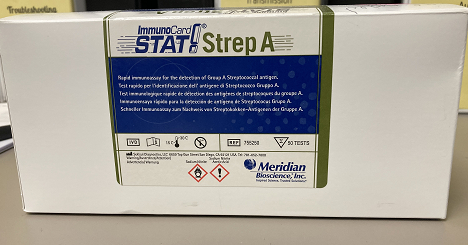 External QC (Positive and Negative Controls in Kit) vs. Internal QC (Quality Control Monitors on the Strips)
External QC ~ new lot number, new shipment -same lot number, new operator, invalid test, storage questionable
Internal QC ~ assessed every test = line at T & clear background

Collect specimen using double swabs.

Kit and associated reagent stability~ until the expiration date on box.

Negative Rapid Tests on adolescent & Pedi patients MUST be sent to the lab for confirmatory PCR test ~ STREP (GROUP A) PCR or Strep Culture.
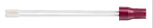 Strep Group AMnemonic:  POC Group A Strep
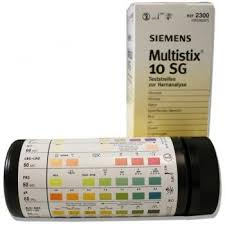 Multistix urine Dipsticks Manual & Clinitek
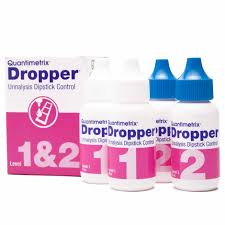 Urine Dipsticks MTI#:  0000800
Quantimetrix QC MTI#:  0029989
Clinitek Paper MTI#:  0016611
External QC~
Every bottle of strips.
When strip bottle open > 30 days.
Cap left of the strip bottle.
New operator.
When results do not correlate with patient’s condition.
When Strip integrity is in question.

MAKE New QC Sheets when starting a new lot number of Dropper Plus QC ~ Highlight the ranges  listed in the Dropper Plus Package insert on the QC log. Easier to see if a result is out of range. If a QC is not within range, circle and repeat it!

Maintenance must be performed and recorded each day of patient testing!
Urinalysis ClinitekMnemonic:  POC Urinalysis Clinitek
Urinalysis ManualMnemonic:  POC Urinalysis Manual
Urinalysis w/ MicroMnemonic:  POC Urinalysis w/Micro
Urinalysis w/ Micro (continued)